TKG Care Delivery Overview
About The Kinetix Group (TKG)
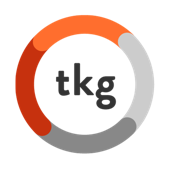 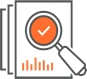 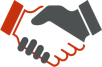 TRUSTED TO DELIVER
DEEPLY INFORMED
We work directly with health systems, payers, and policy makers to develop and implement value-based care delivery.
Our full-service agency services span the entire lifecycle of product development and commercialization programs.
PEOPLE
PROCESS
PARTNERSHIPS
Deep understanding of market dynamics and the ability to translate trends into actionable strategies
Proprietary Insights in multiple therapeutic areas including women’s health, oncology and infectious disease
Practical, proactive, and real-world solutions informed by the integration of internal and external stakeholder insights
TKG provides end-to-end services, from business & organizational strategy through execution
[Speaker Notes: Voice Over:
TKG is deeply informed and trusted to deliver 
Deeply informed because we work with a variety of stakeholders to understand their needs, build relationships, and design strategies to help them achieve quadruple aligned care (quality, cost, provider wellbeing, patient satisfaction) 
Trusted to deliver because TKG’s agency side of the business focuses on the execution of informed strategy
When asked to describe what I do in one sentence, I often say: I work with health systems to build out a population health infrastructure to help them succeed in value-based care arrangements in the future, meaning we’re designing strategies to help them to improve outcomes and decrease costs for patients with chronic conditions. 
To achieve this work, we need to understand market dynamics, generate insights, and build out partnerships to test out solutions in the real-world]
TKG Insights and Expertise Support New Client Marketing Models
payer
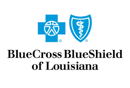 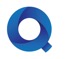 TECHNOLOGY
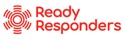 government
Quality payment program strategy and design
Results: $41 million net savings in year one, sustained clinical quality improvement, improved provider satisfaction
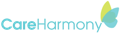 Community paramedicine payer contracting strategy and value model
Results: Payer contract execution with 8 plans
CCM partnership implementation
Life sciences
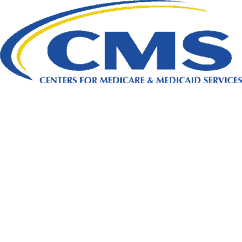 Agency of Record – Market Access (Payer and Health Systems)
Strategic Partner – HCP Marketing 
Government Affairs 
RWE Generation and Demonstration Projects 
Multi-Cultural Marketing  - Consumer 
Strategic Customer Engagement Partner
National practice transformation model strategy and implementation
Results: 4,500 providers engaged, quality measure improvement in 170,000 patients, $98 million cost savings
Network of Quality Improvement and Innovation Contractors (NQIIC) awardee
Oncology Care Model implementation partner
Health system
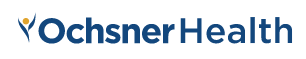 employer
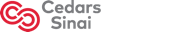 V-BID implementation strategy
Results: Successful employer plan rollout
Health system population, health organization design, strategic program analysis, and financial impact model
Clinical program design for high-risk populations
[Speaker Notes: Work with a variety of stakeholders ranging from health systems to payers (commercial and public) to tech companies]
TKG Networks of Excellence are a Powerful Vehicle for Market Development
Underrecognized disease state impacting a significant population
Deployment of key interventions and scaled adoption
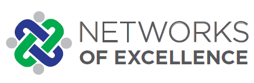 Robust clinical pipeline and burgeoning market development opportunity
Preferred relationships with leading experts
Privileged disease state insight
Health system evidence generation & proof of concept
CONFIDENTIAL & PROPRIETARY – DO NOT DISTRIBUTE
[Speaker Notes: Thanks to Mindy, TKG’s care delivery business has become more organized over the past couple years]
Network of Excellence/Workgroup Journey:Answer Fundamental Questions to Inform TKG’s Strategy & Enable K.I.S.S. Execution
7
What is the impact of Networks of Excellence and Workgroups on our business?
CENTERS OF EXCELLENCE
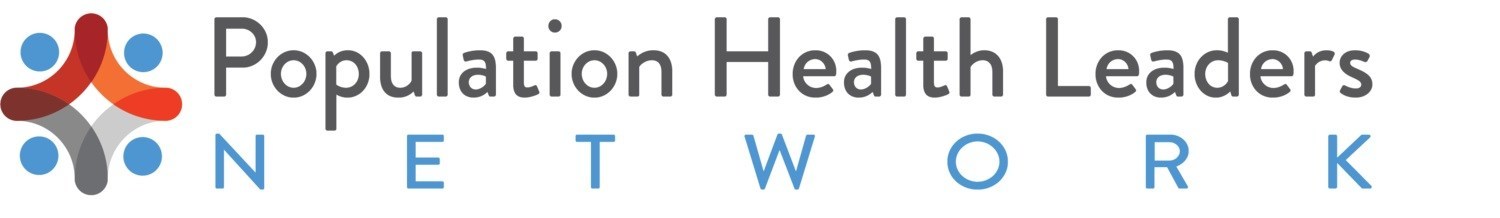 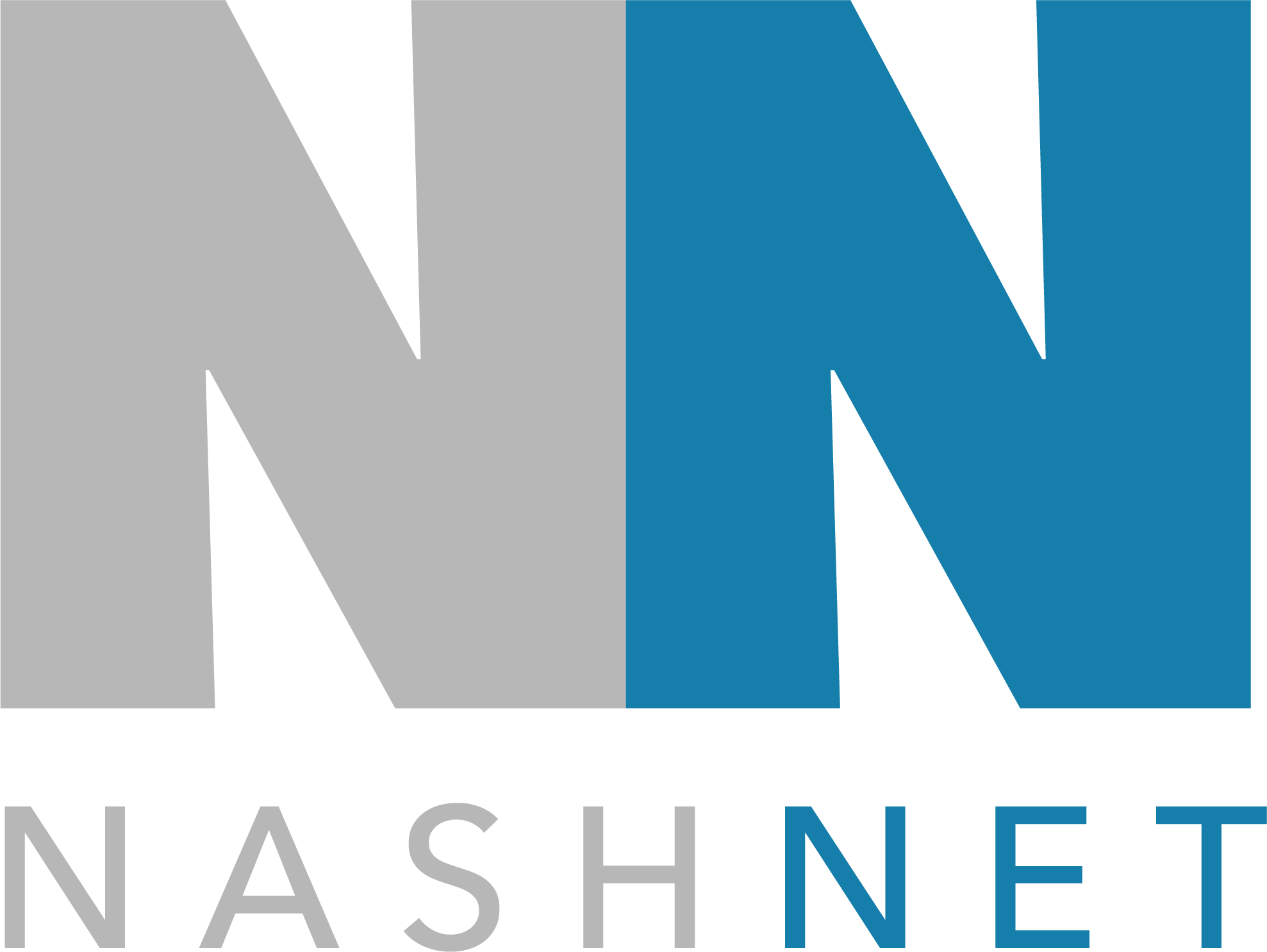 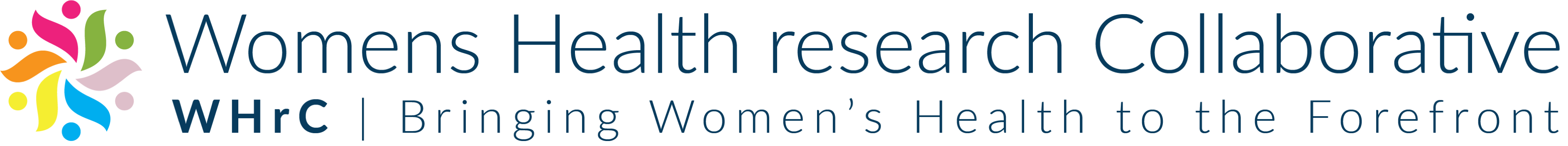 HOSPITAL SYSTEM EXECUTIVE BOARD
ONCOLOGY
CKD
BEHAVIORAL HEALTH
2020
2018
2019
2021
Impact and advance health care 
and payment reformation
Represent significant 
business opportunities
Drive innovation amongst 
multiple stakeholders
[Speaker Notes: Networks formed over the past few years recognizing emerging needs 

The Why: 

When and how do we deliver value-engagement?
How do we optimize our products and services within a changing market? 
How do we lead with forward-thinking programs and solutions?]
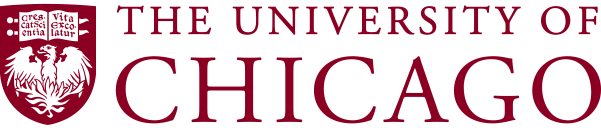 NOE’s Build a Framework Supporting Healthcare Transformation
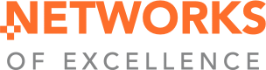 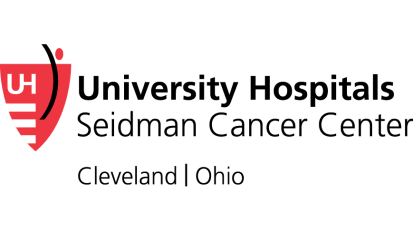 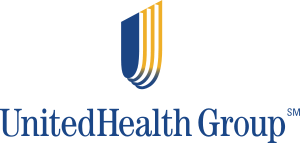 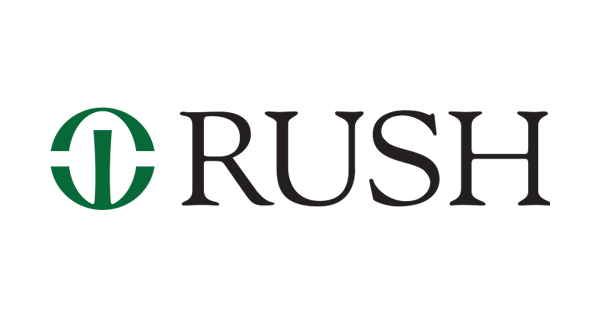 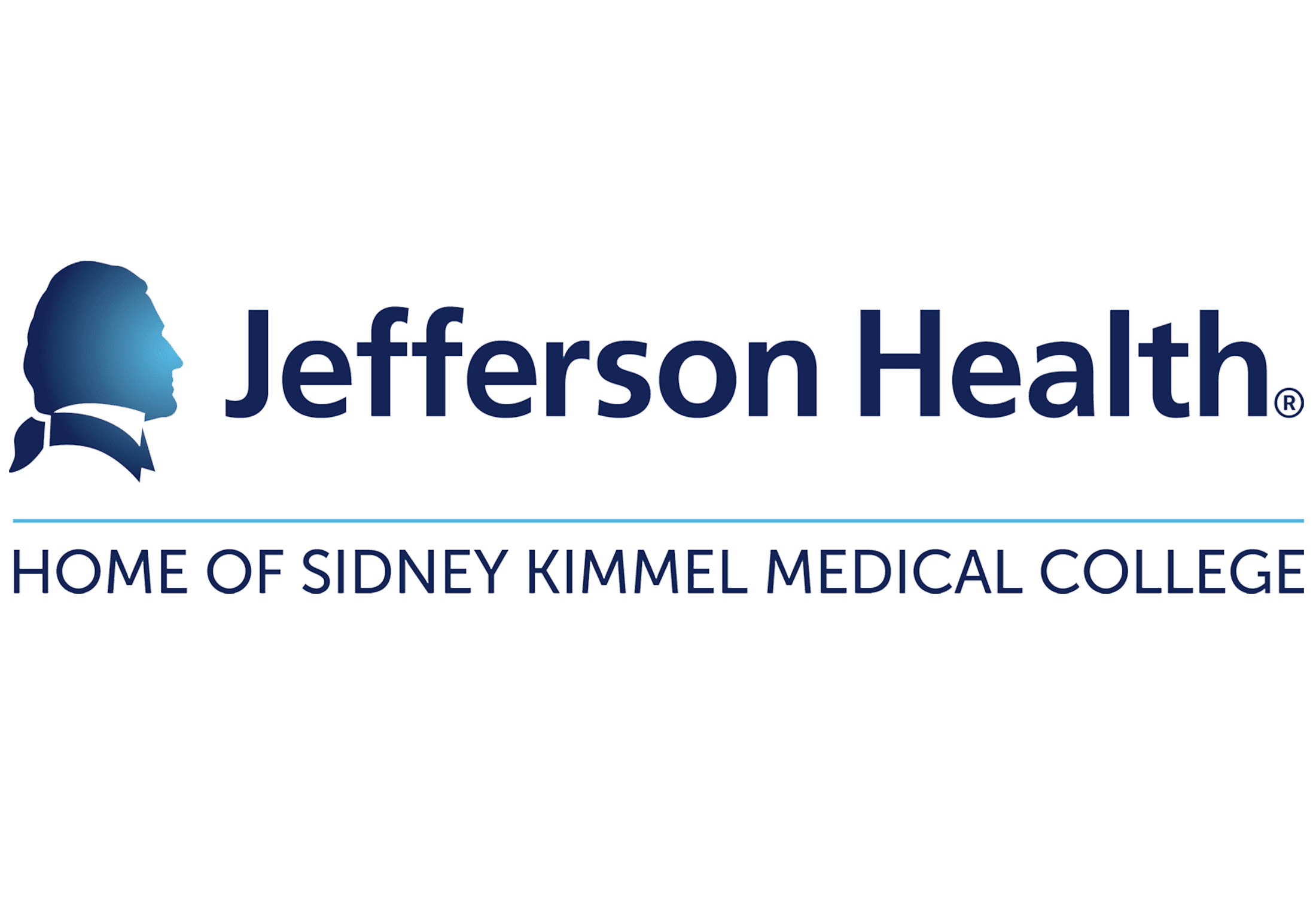 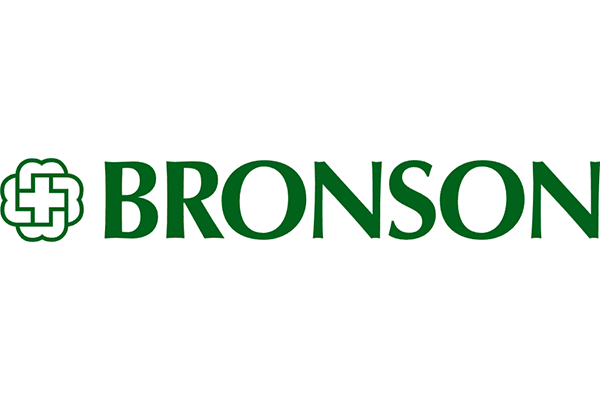 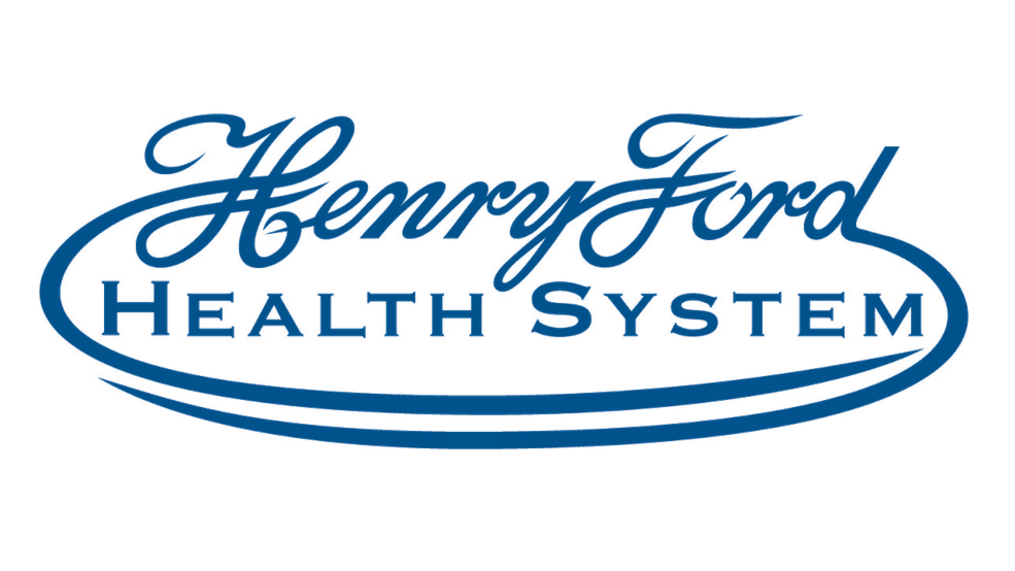 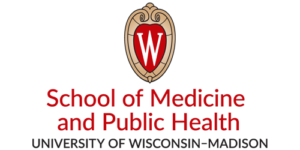 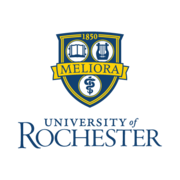 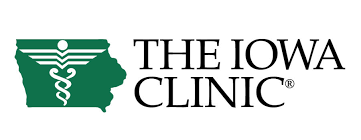 NoE Charter  
Generate revenue
Fulfill TKG Deeply Informed mission
Support Commercialization
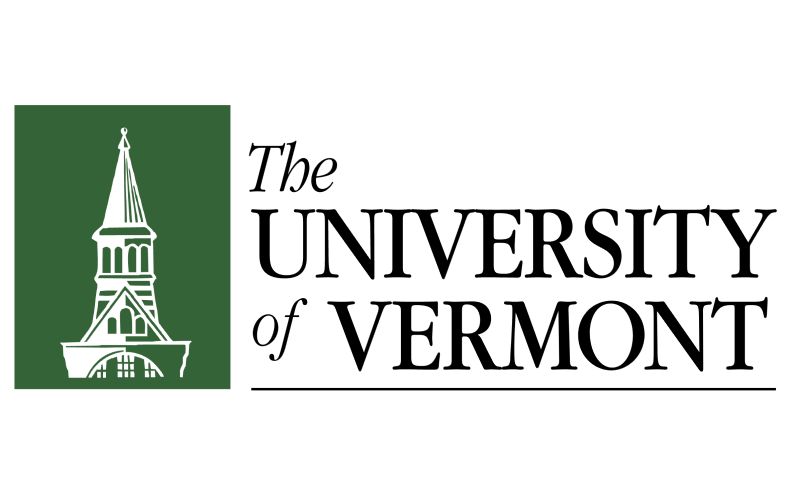 REACHING
approximately
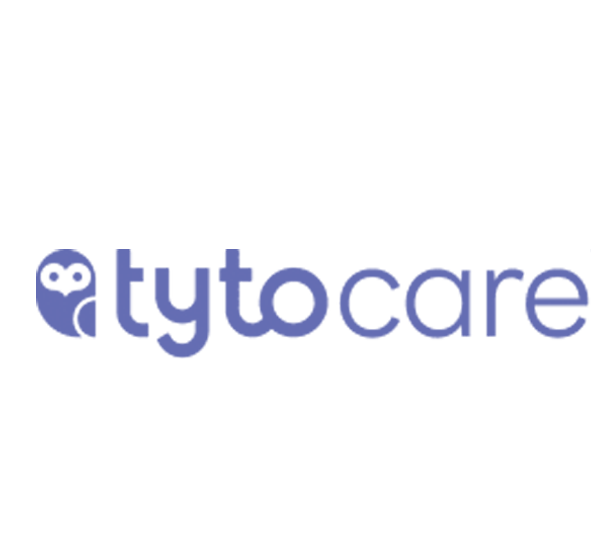 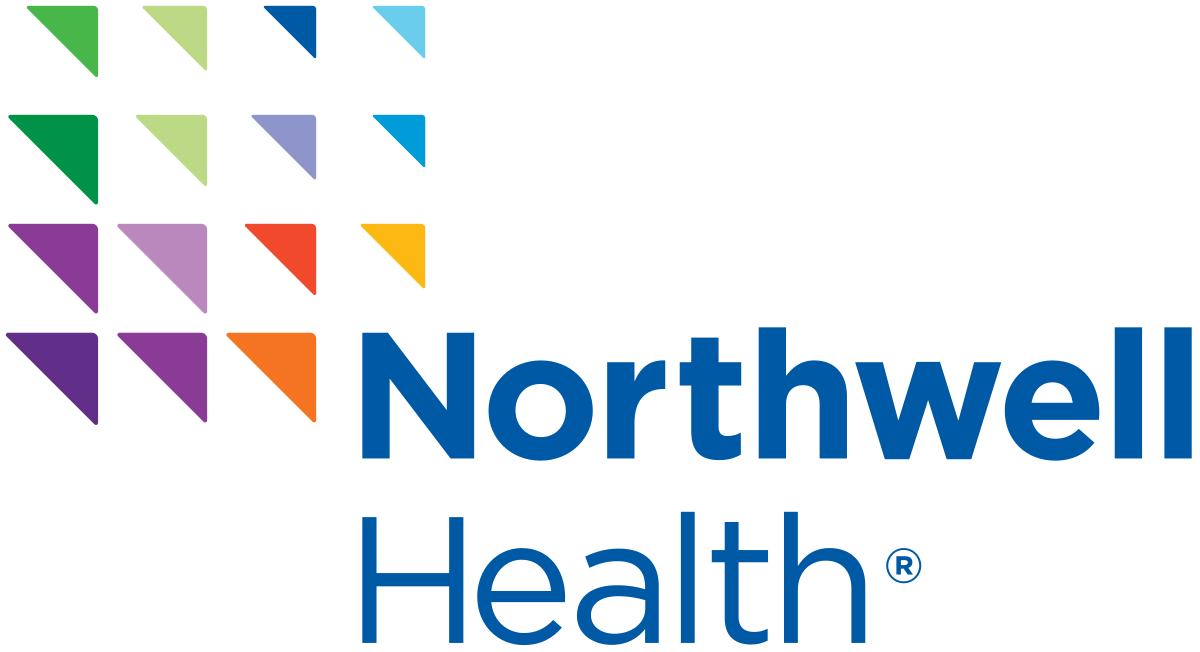 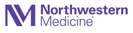 60M
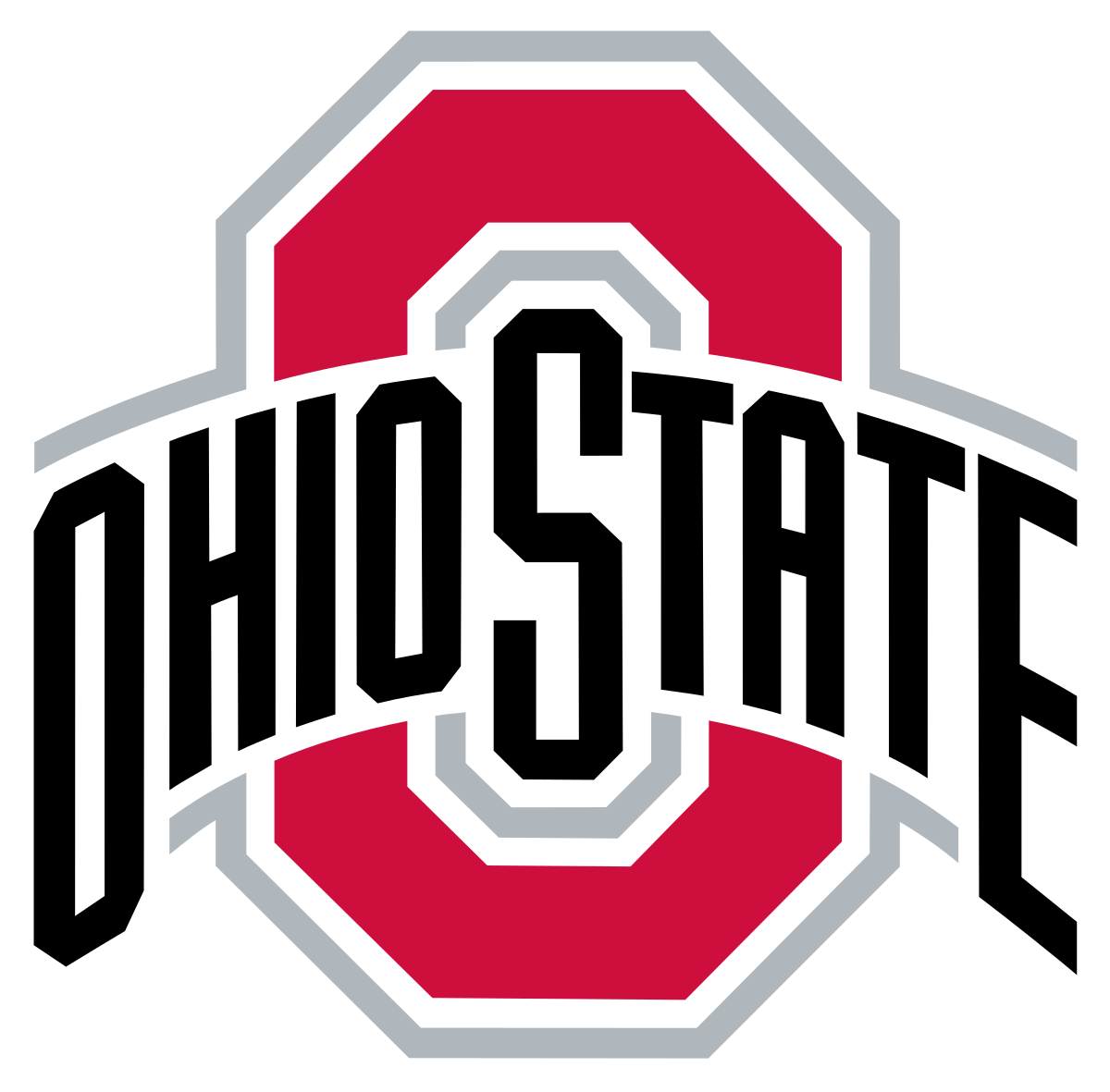 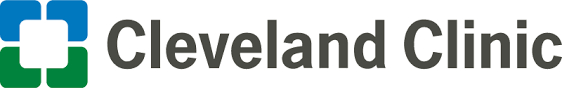 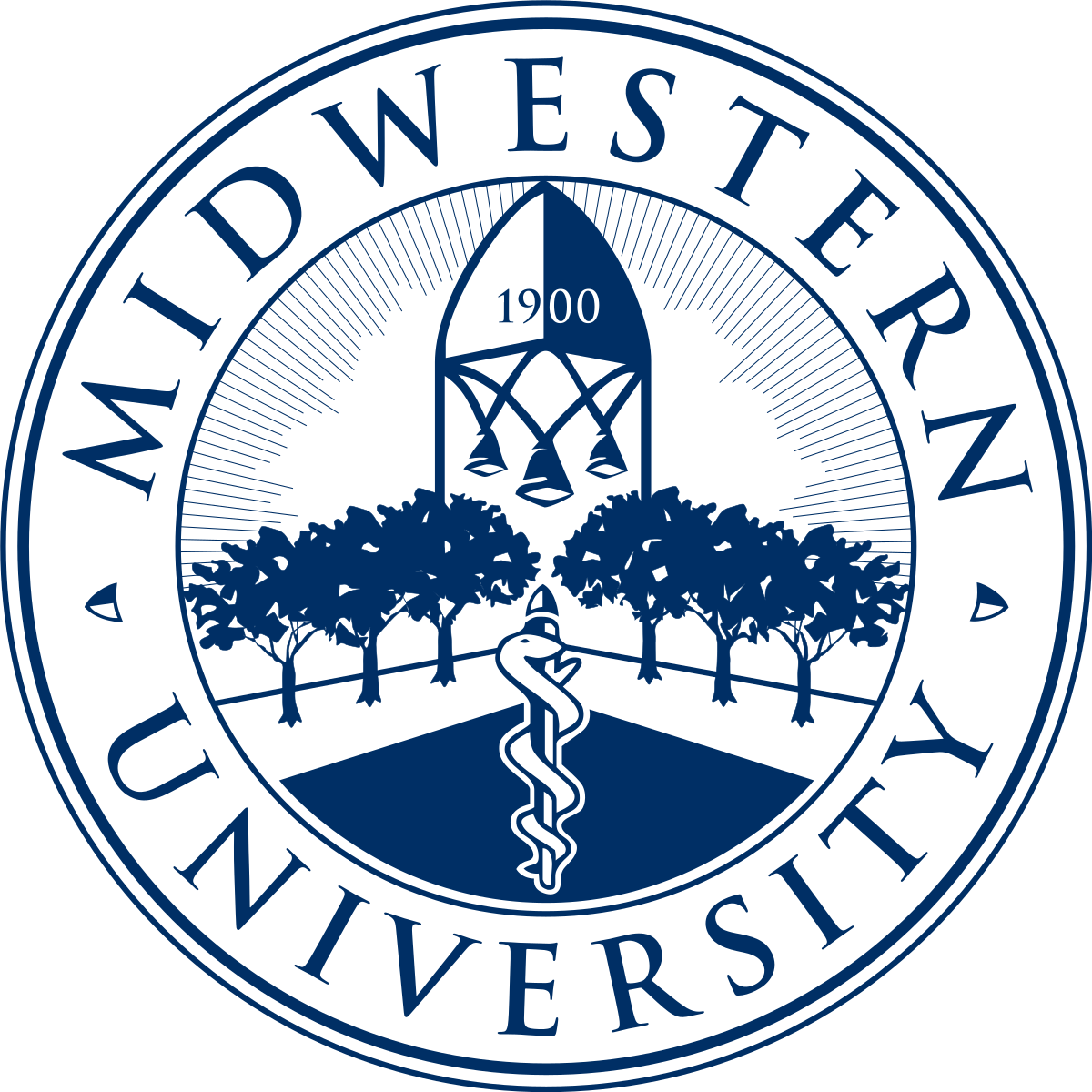 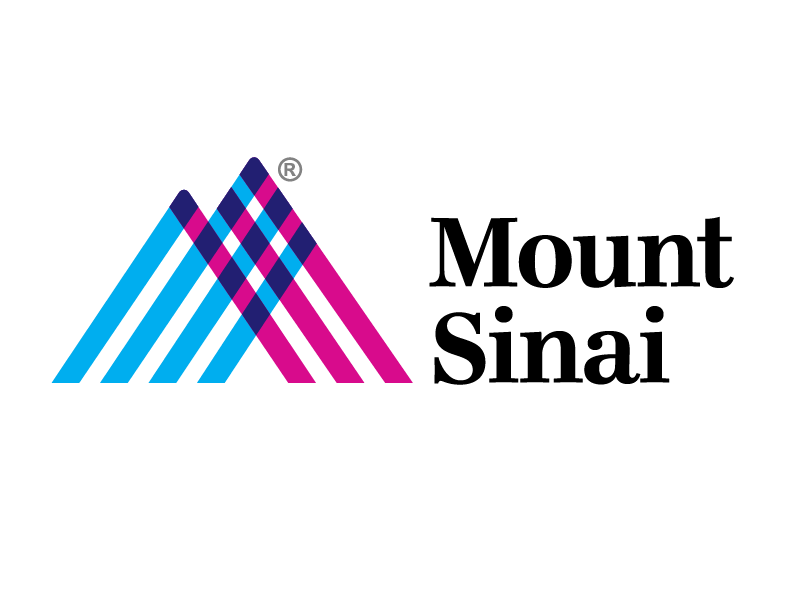 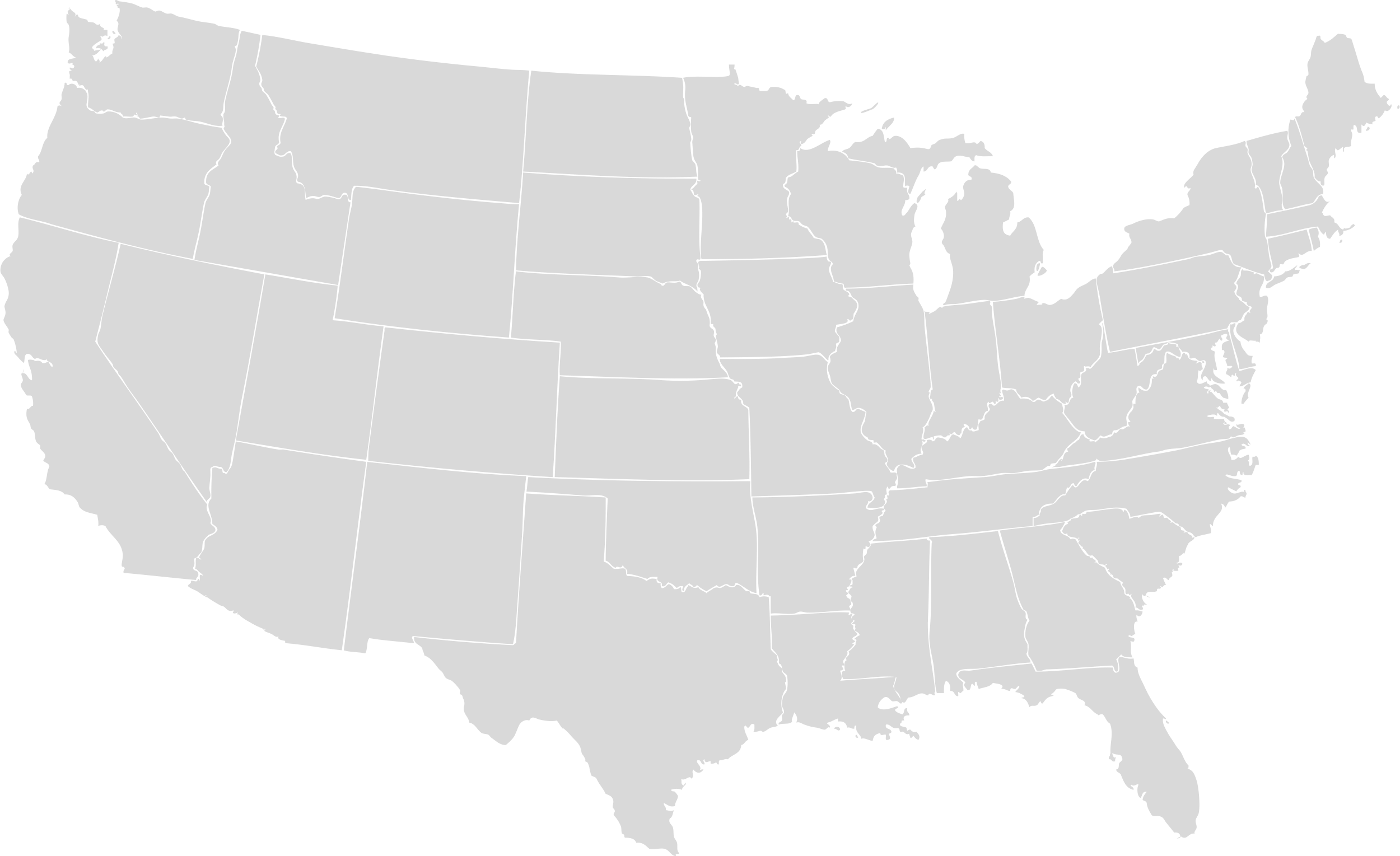 PATIENTS
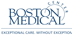 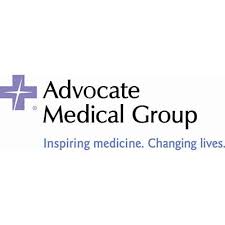 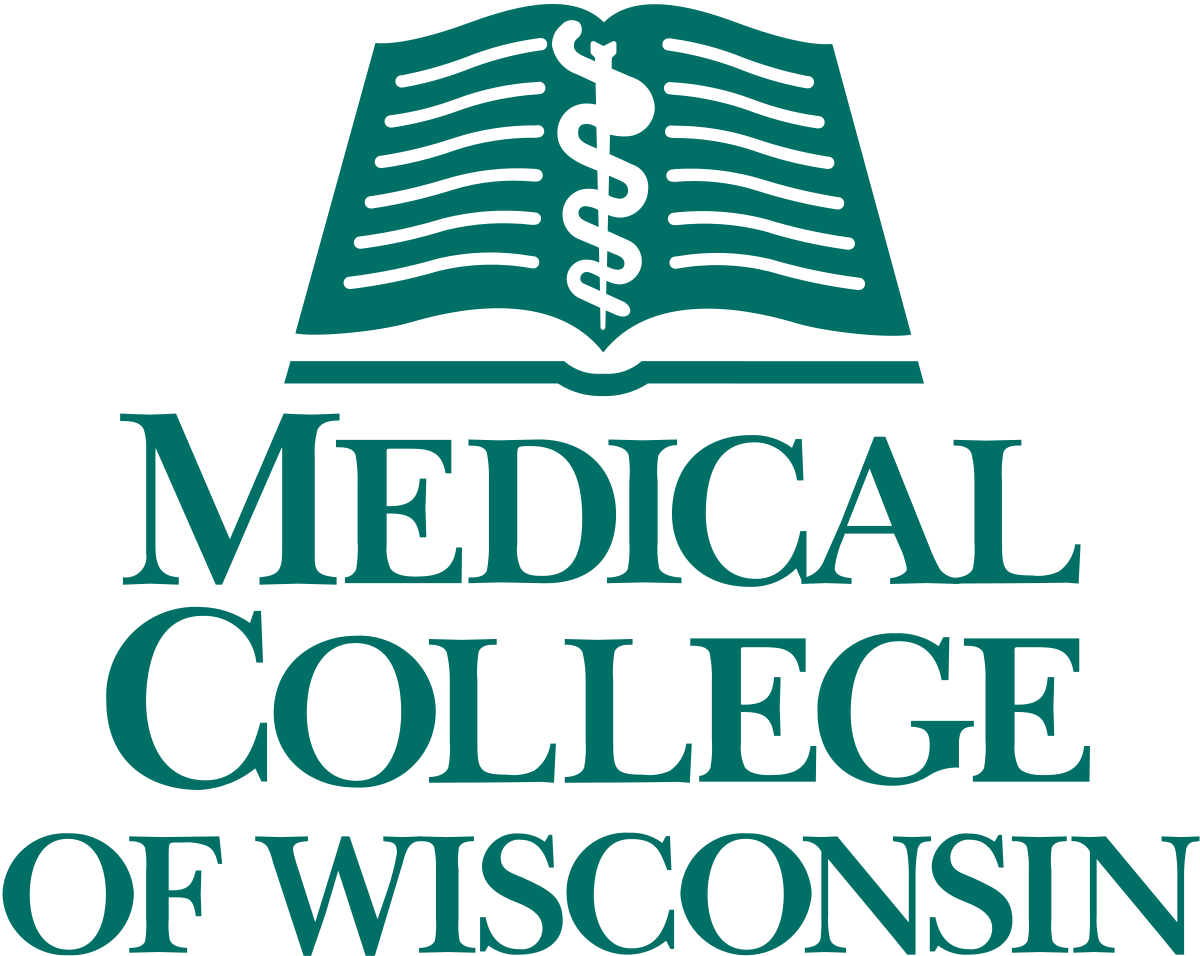 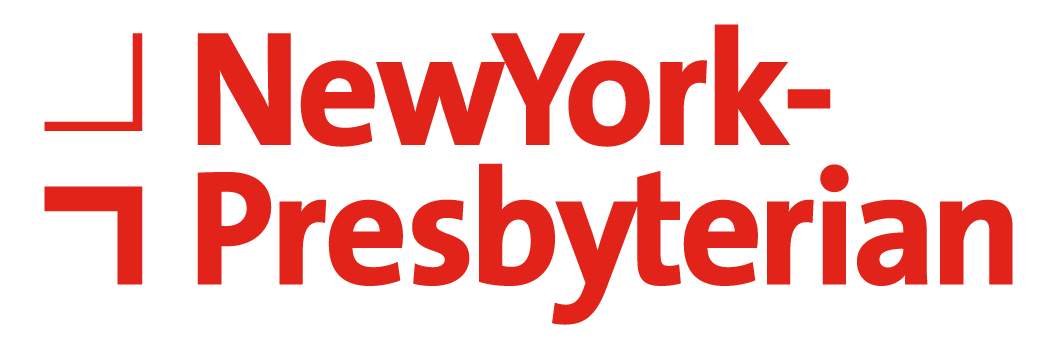 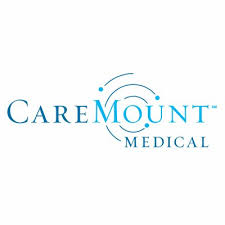 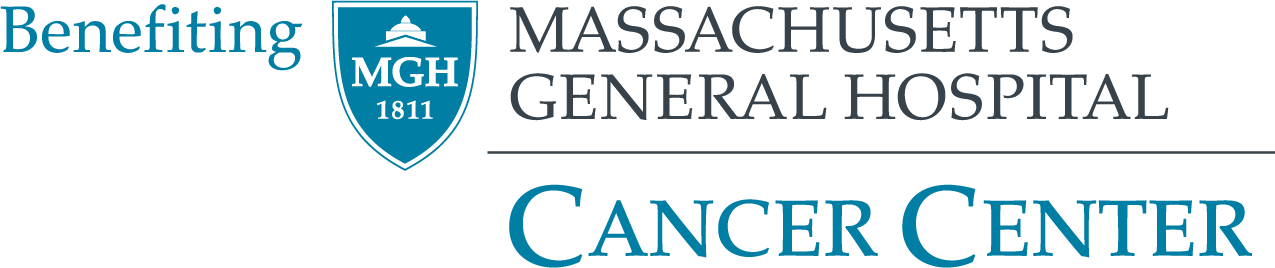 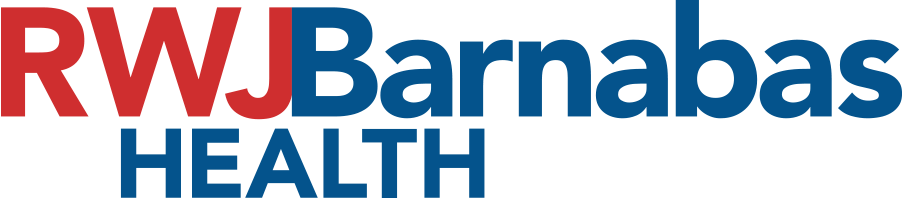 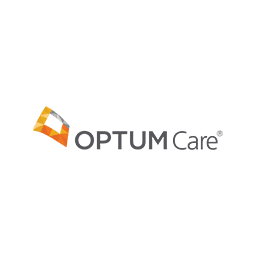 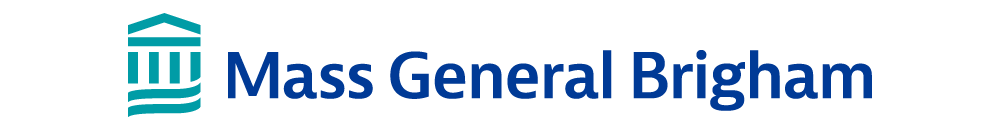 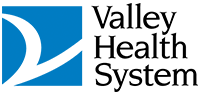 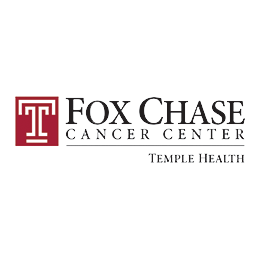 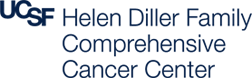 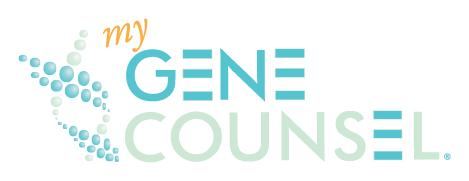 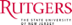 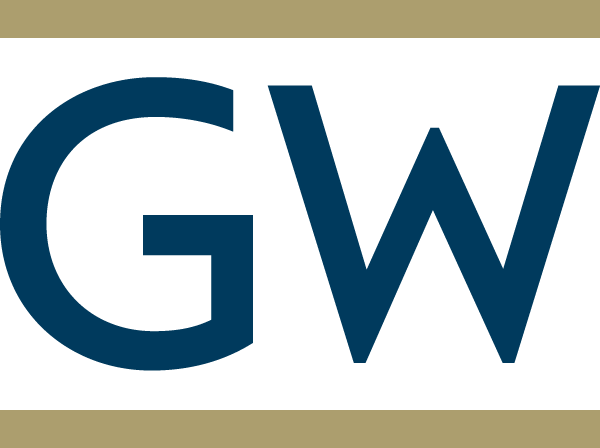 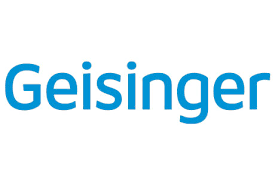 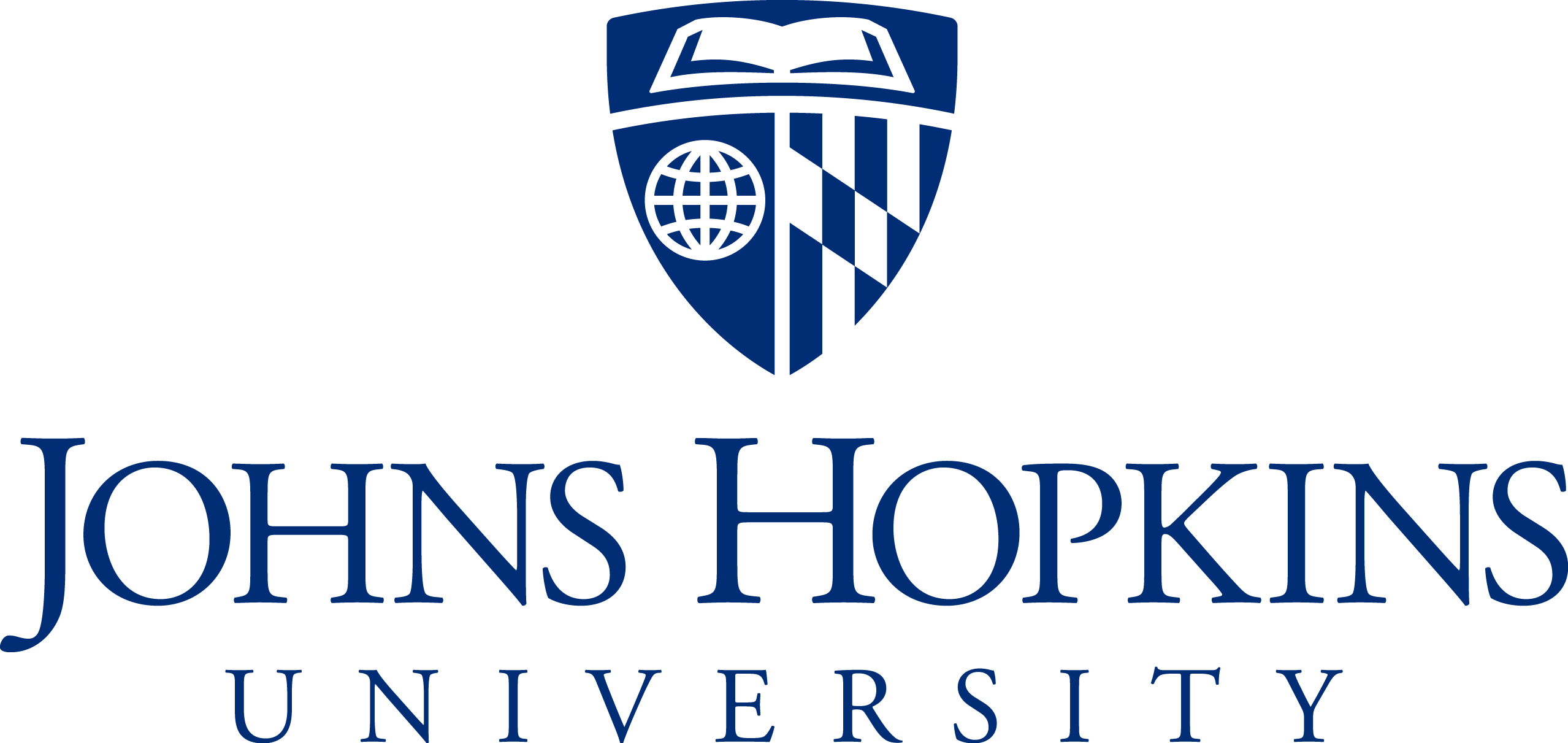 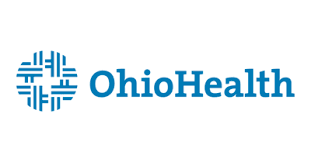 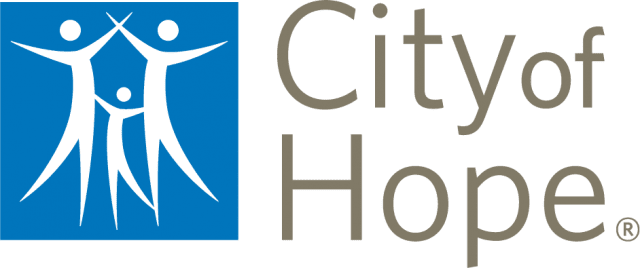 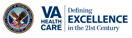 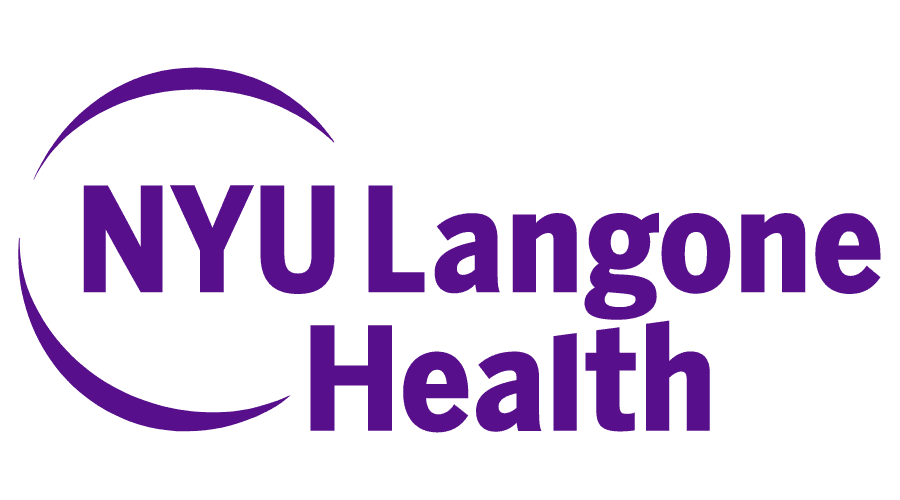 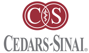 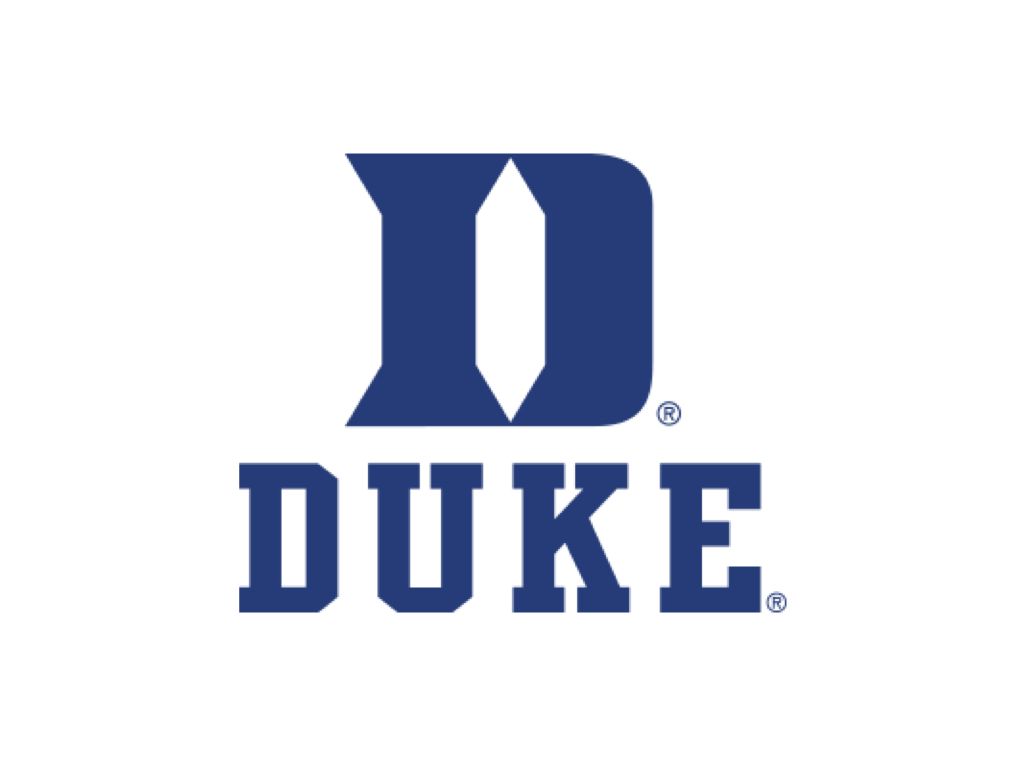 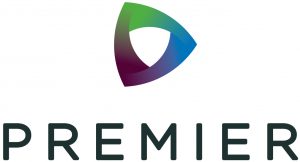 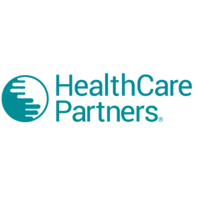 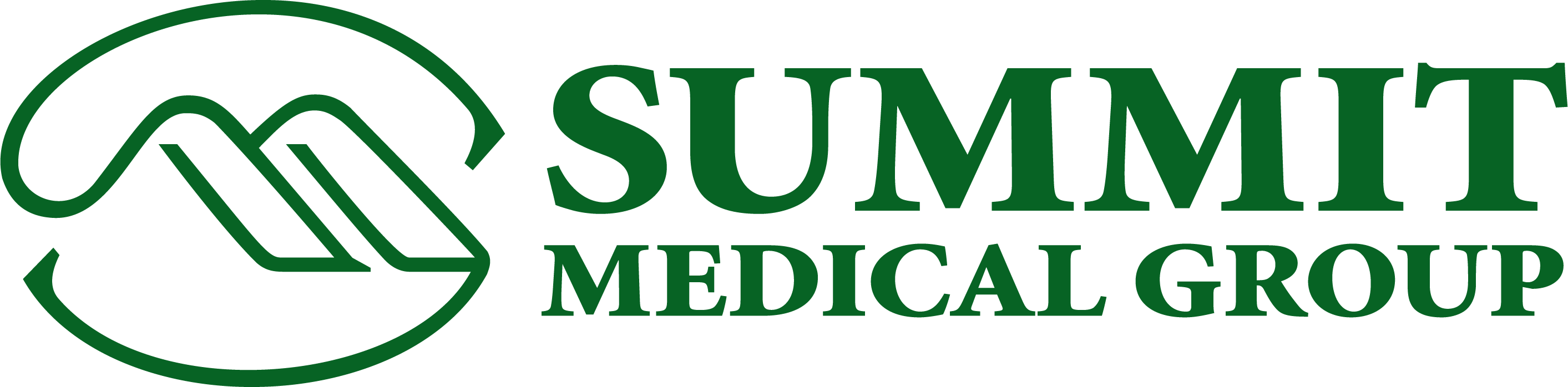 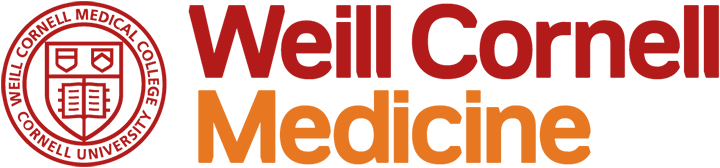 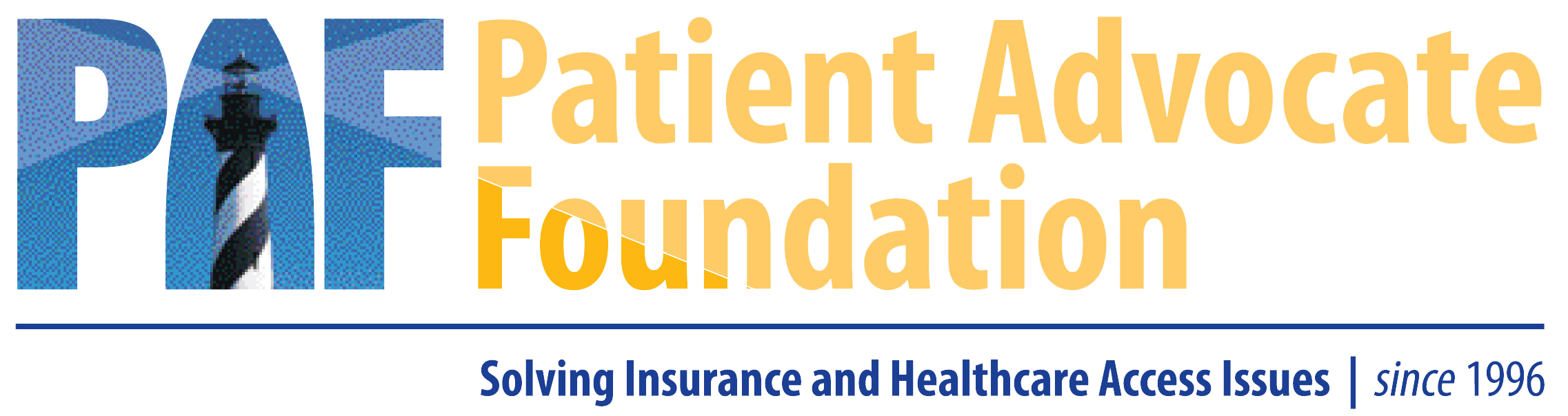 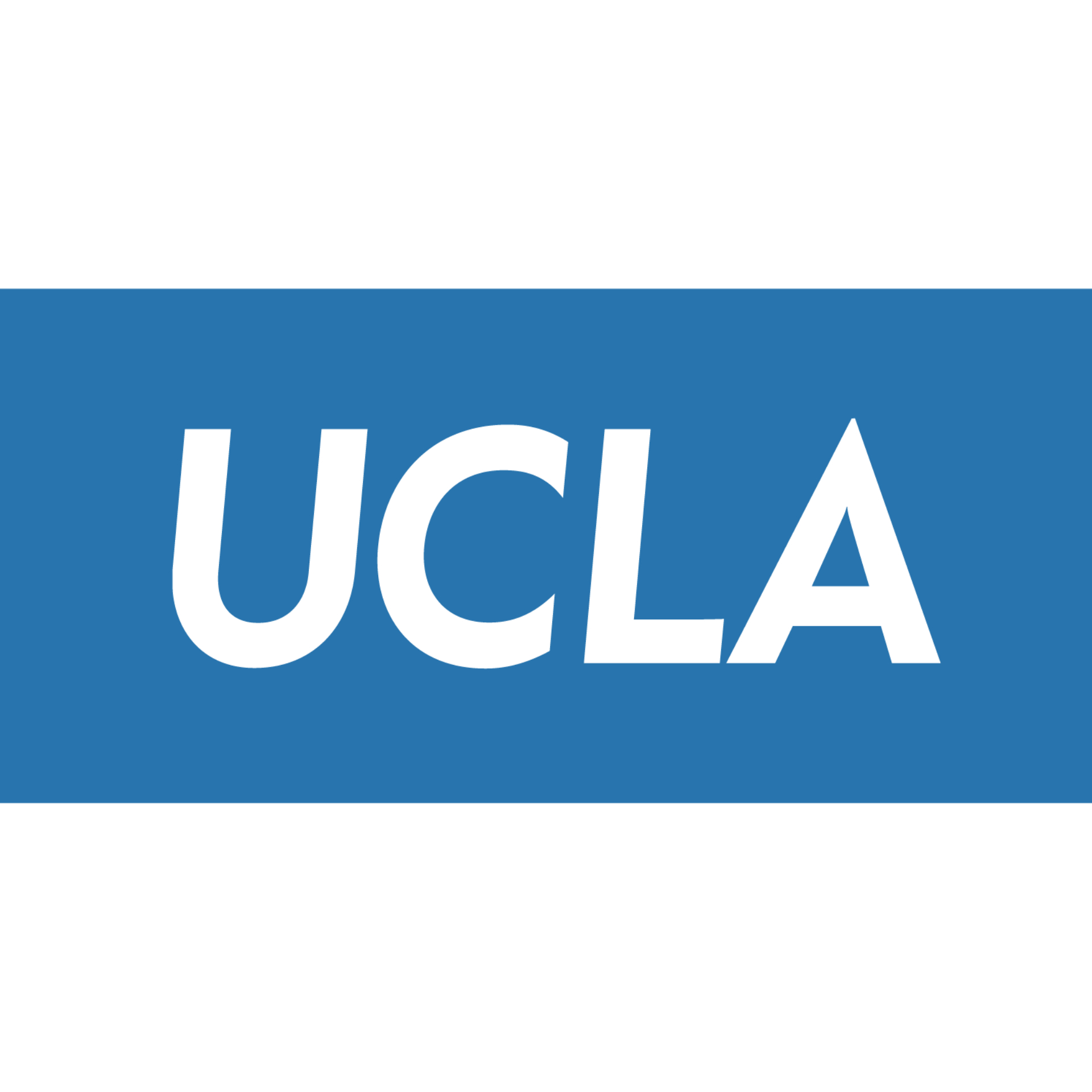 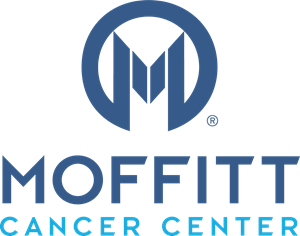 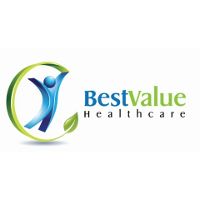 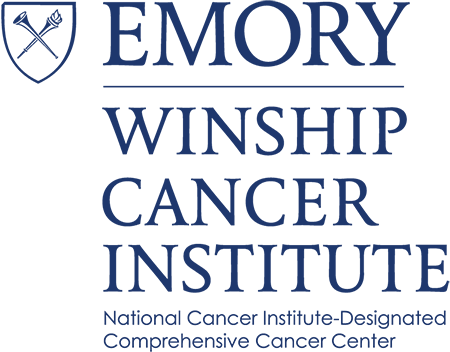 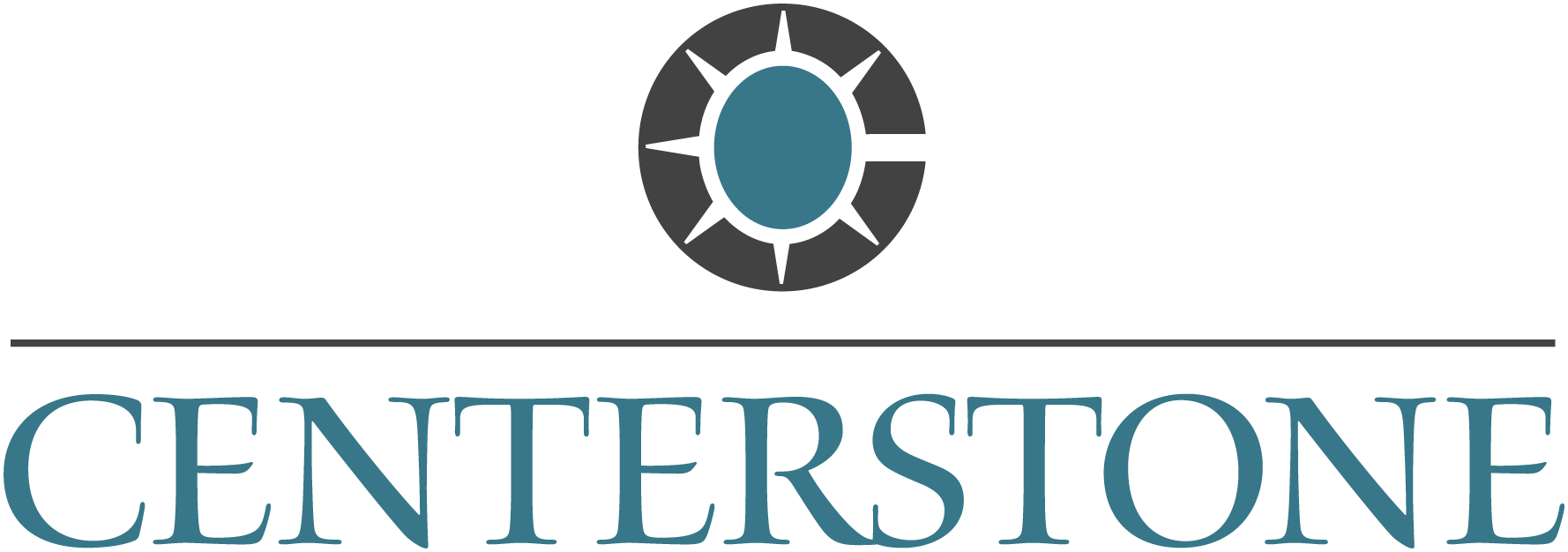 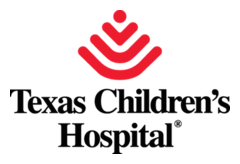 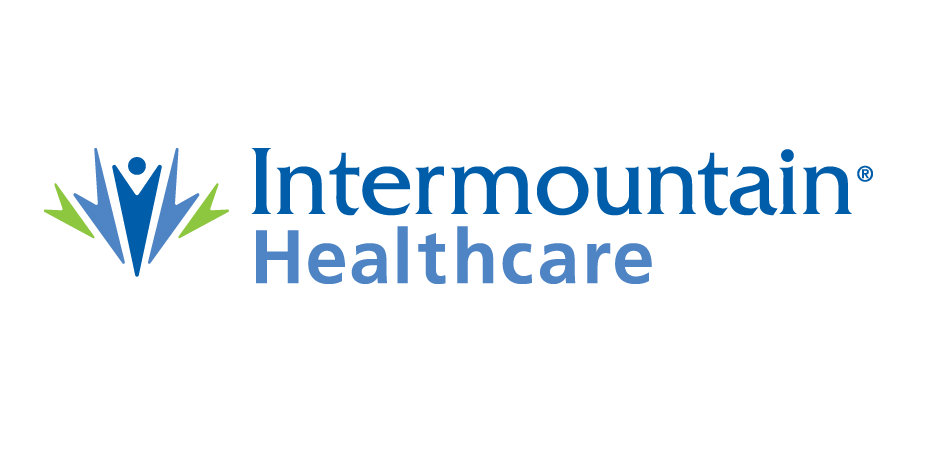 180k
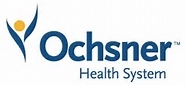 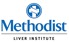 PHYSICIANS
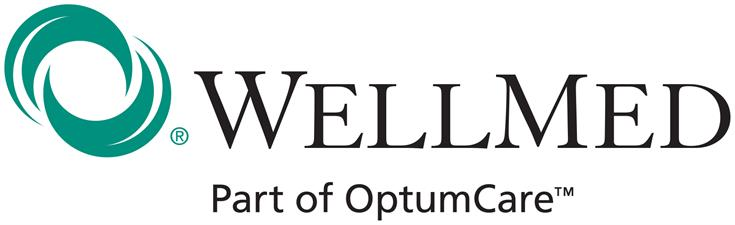 Updated 5/17/21
CKD
Senior/Health Aging
Oncology
Pop  Health Leaders Network
NASH NET
Women’s Health research Collaborative
Behavioral Health
Networks of Excellence Garner Worldwide Best Practices
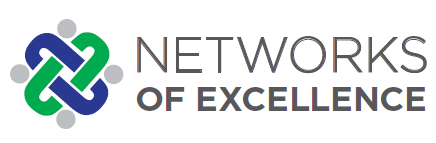 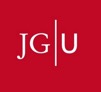 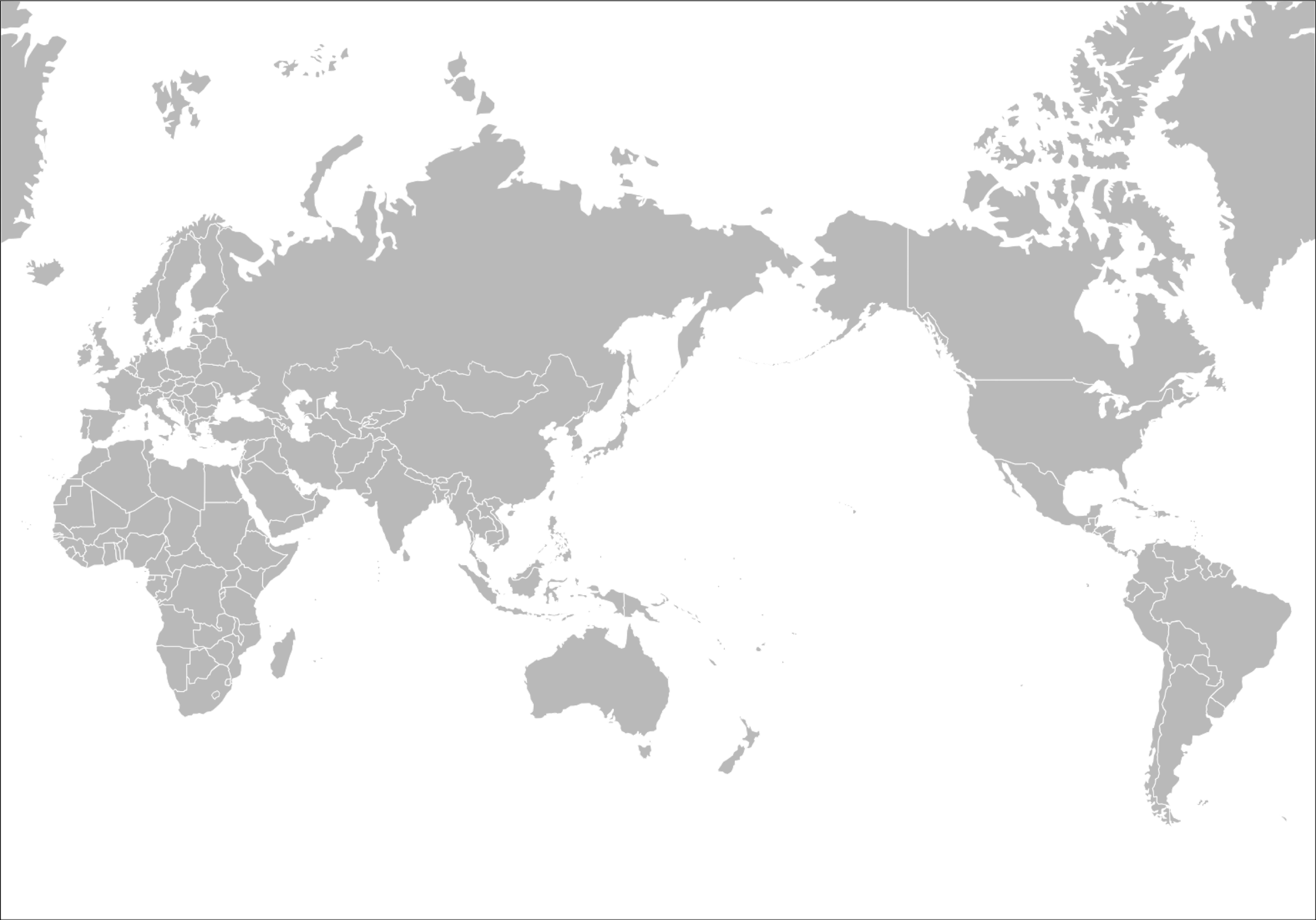 Mainz, Germany
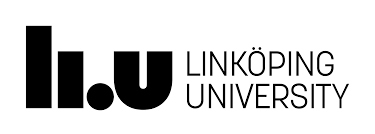 Linkoping, Sweden
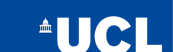 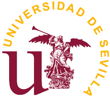 London, United Kingdom
Sevilla, Spain
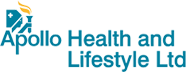 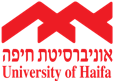 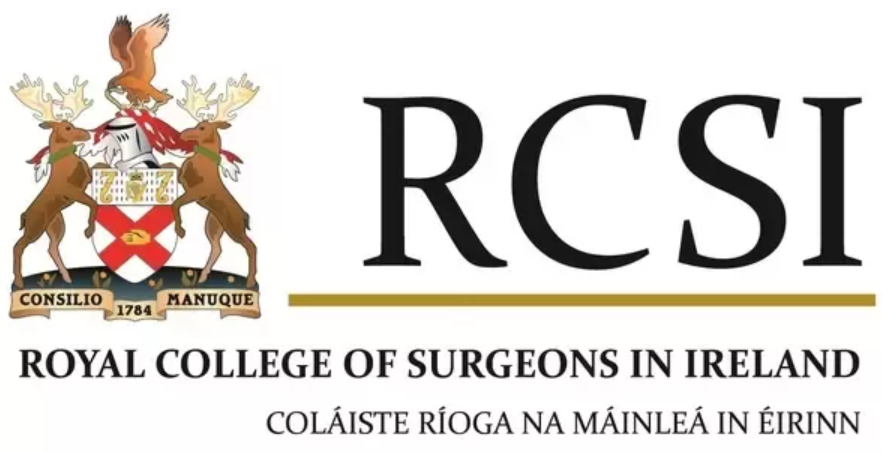 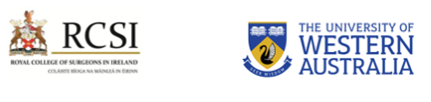 Haifa, Israel
Dublin, Ireland
Perth, Australia
NASH NET
Women’s Health research Collaborative
Networks of Excellence Focus On the Key Pillars of Care Delivery
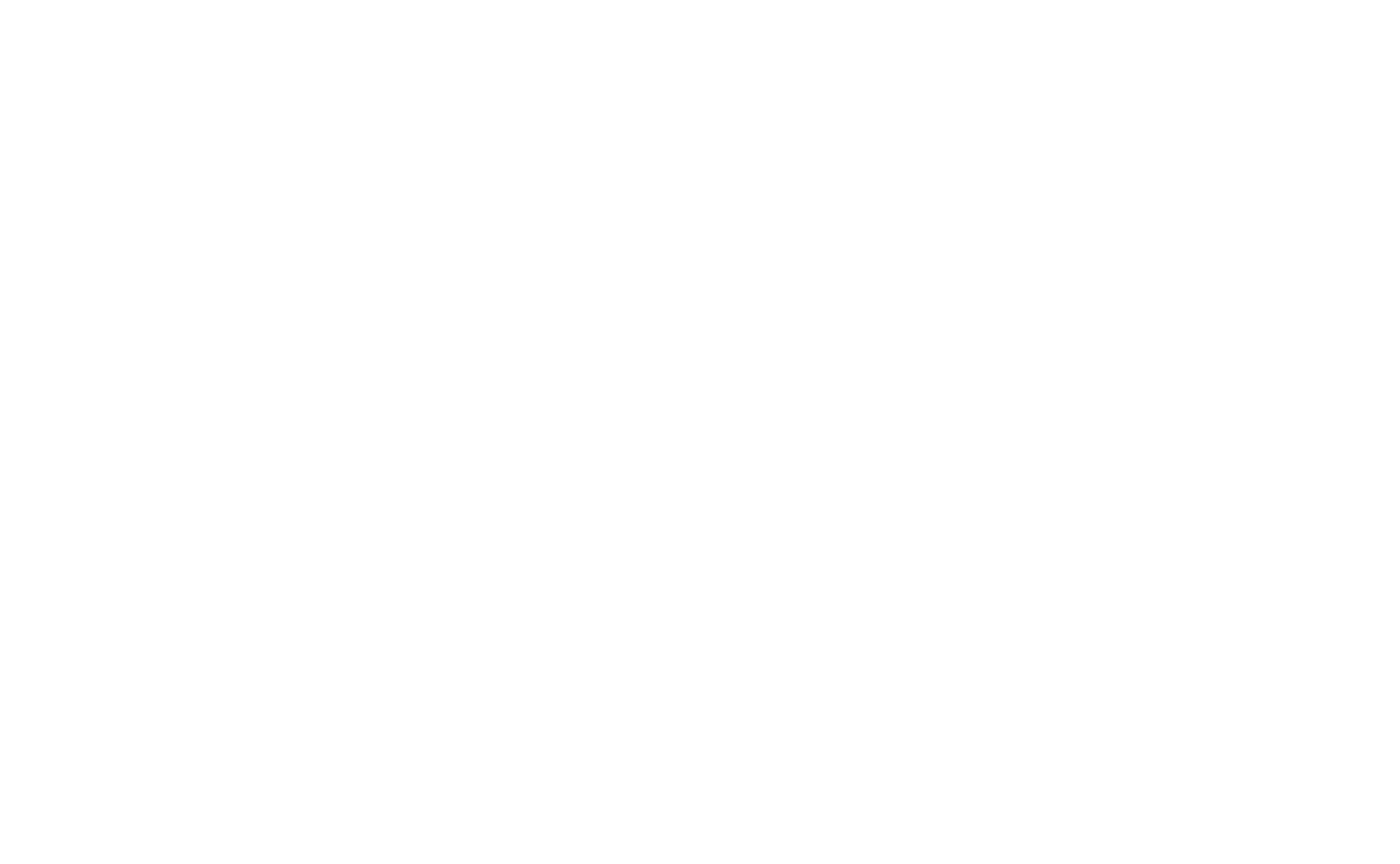 PATIENT IDENTIFICATION
RISK STRATIFICATION
REFERRAL TO SPECIALIST
ONGOING MANAGEMENT
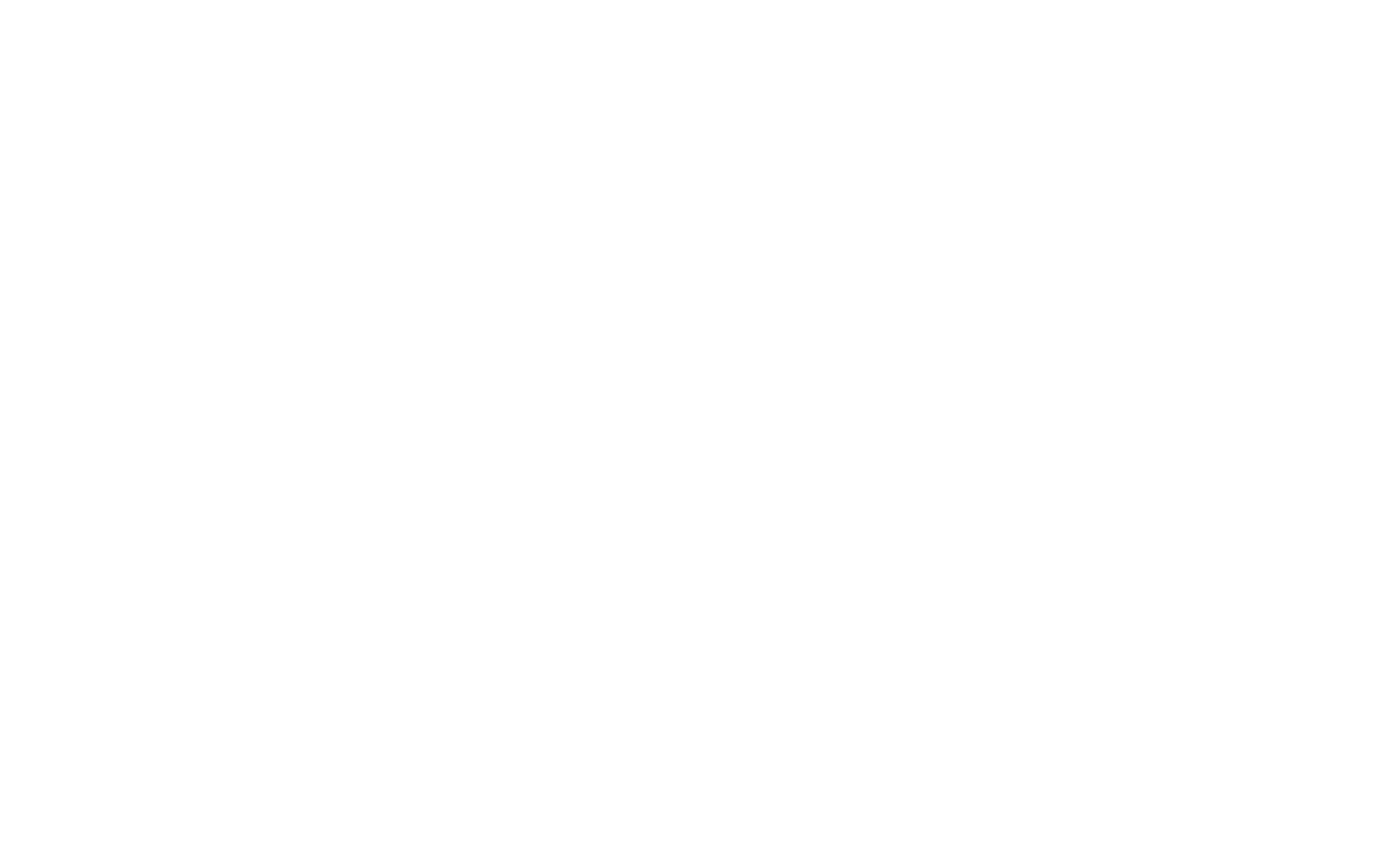 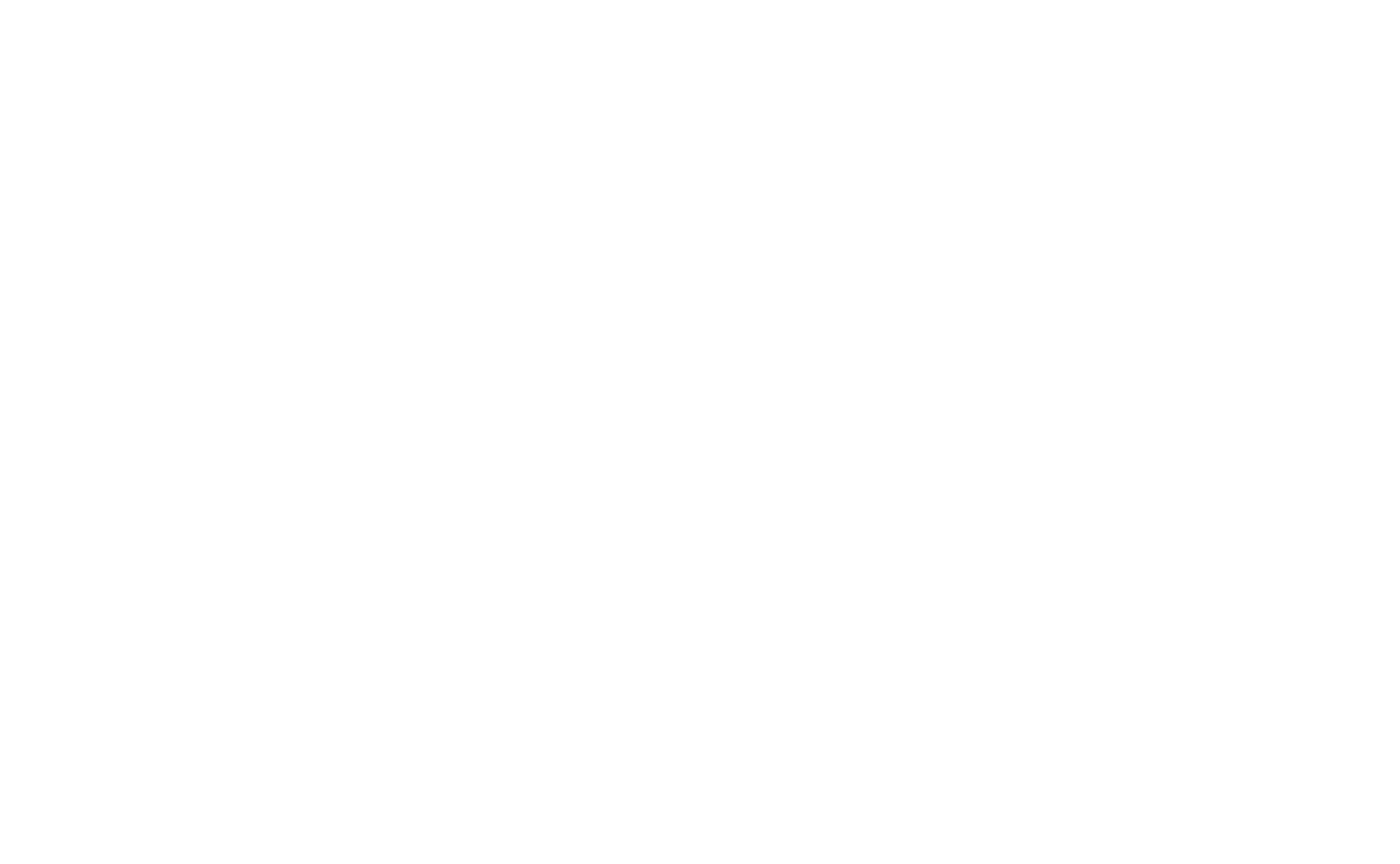 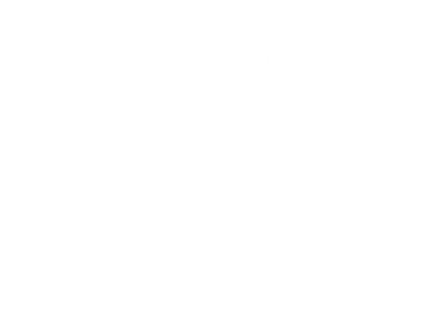 Assess and identify potential industry/health system collaborators for pilot programs
Provide thought leadership on payer and industry population health proposals
Provide expertise guidance, design, and testing for pilot programs
Share best practices through publications and white papers
The Networks of Excellence Leverage Unparalleled Knowledge to Build a Framework Supporting Healthcare Transformation
Research to Drive Adoption
Sharing & Insights
Raises awareness of less prevalent conditions
Guideline development and establishes approach for RWE
RWE drives adoption, momentum
Accelerated identification of unmet health needs  
Value creation
Engage Multi-Stakeholders
Connection to Purpose
generate
Real world evidence
Define & disseminate
Best Practices
Strengthens credibility 
Promotes innovation
Continuous learning
Scale best practices/guidelines
Partner with advocacy organizations 
Publications of partnerships
Expand to additional stakeholders
GENERATE insights
ACTIVATE
Networks of Excellence bring forward a proven methodology to ensure a successful partnerships and translate value across the healthcare landscape
CONFIDENTIAL. DO NOT DISTRIBUTE.
[Speaker Notes: Real-time access to every customer voice with over 350 KOL’s including C-suite and D-suite influencers that covers key decisions makers across the nation

Leverages unparalleled knowledge with access to and insight from multi-stakeholder decision makers to define and optimize healthcare transformation
Assessing unmet needs and understand impact
Promoting direct insights/access to key stakeholders to strengthen credibility
Sharing best practice by focusing on – our pillars of accelerating identification, appropriate assessment and referrals, optimal treatments and ongoing management 
When EBG and protocols don’t exist, we work with mutli-stakeholders to Building Real World Evidence (RWE) as part of solution
That is shared, scaled broadly to rise all ships
IF SPEAKING TO PHARMA – SAY THIS BULLET  AND CHANGE ACTIVATE TO COMMERCIALIZE  Ability to commercialize additional solutions (Consider including in all NOE/WG/Products: MTM & Patient Navigation)]
Examples of How Workgroups Produce Impactful Results andBest Practice Sharing
Payer Insights Network
Routine surveys
Coverage & placement
Prior authorization challenges
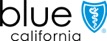 Multiple Industry-Funded RWE Initiatives
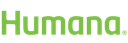 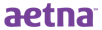 Heavy Menstrual Bleeding Publication (in progress)
Health System & Pharma Value-based Arrangement Compendium (in progress)
Cost Effectiveness Analysis Publication in GASTRO (below)
Provider Education Podcast Series
Advisor-led education
Burden of disease
Emerging treatments
The patient perspective
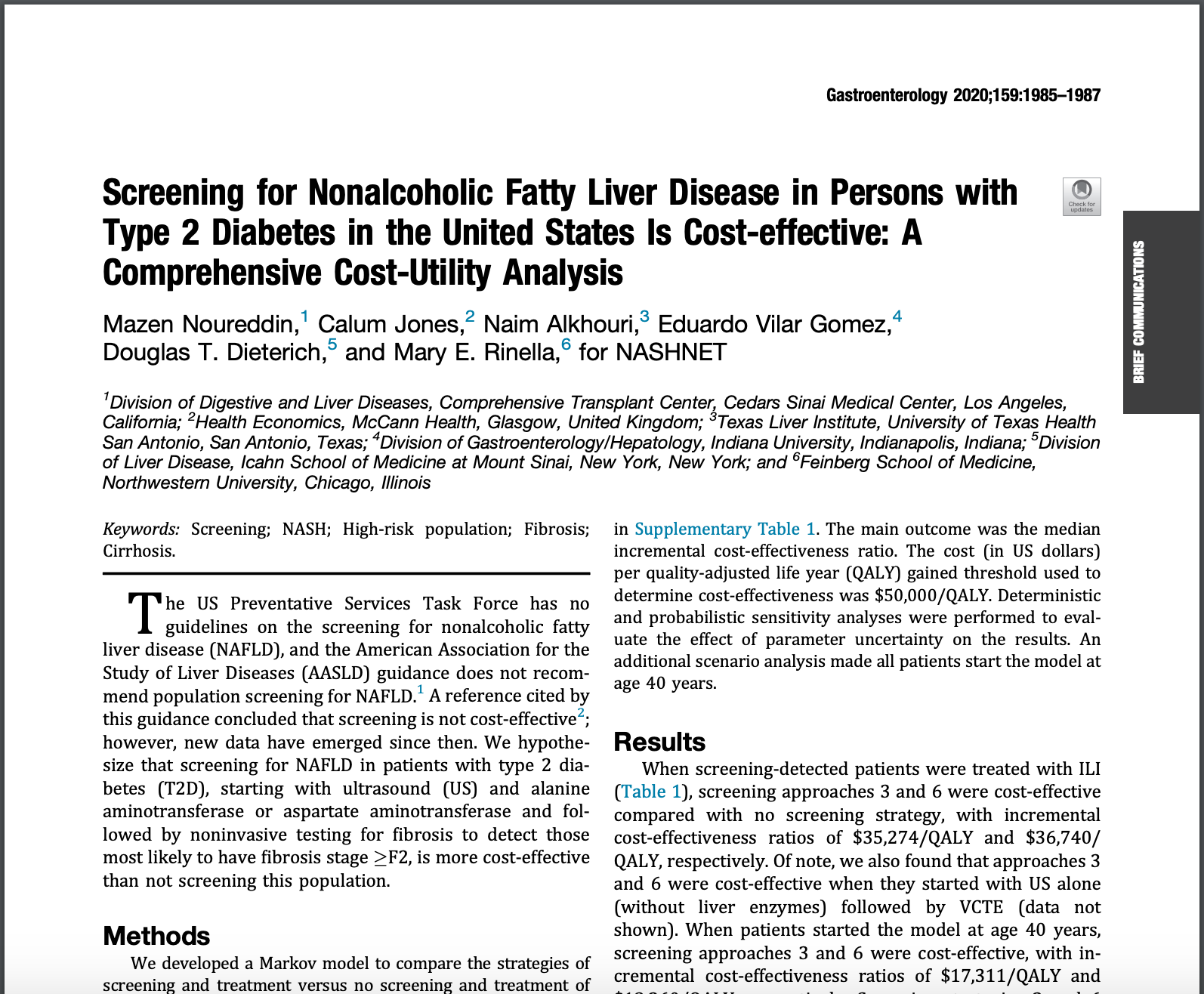 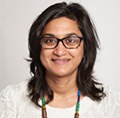 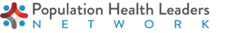 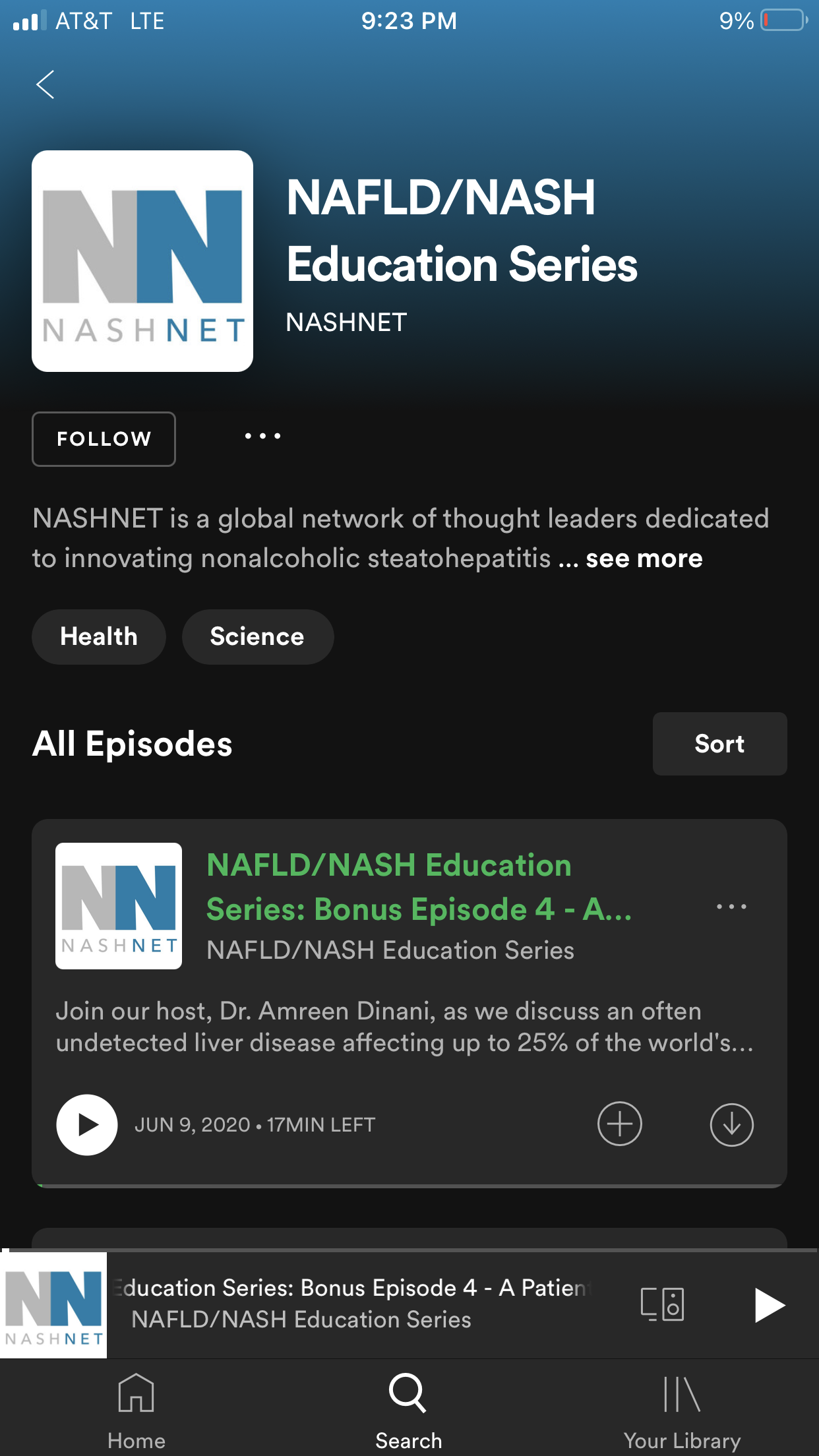 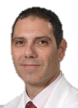 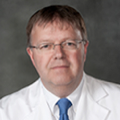 Patient Education Partnership with Univision
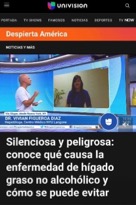 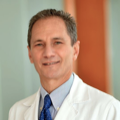 Spotlight disease prevalence with network advisor
Networks Overview
Networks of Excellence Produce Scalable Platforms and Tactics Aligned to the Quadruple Aim
Provider Awareness & Education
Sharing best practices and educating front-line on disease states that are affecting downstream resource utilization – through podcasts
Patient Advocacy & Education 
Sharing resources in a language and reading level to help patients understand their disease and how it may progress
Improving Population 
Health
Improving
Patient 
Experience
RWE Generation
Physicians can generate data based on their original ideas with analytic and project management support
Payer Engagement
Reduce hurdles for patients to receive care by optimizing care processes
Quadruple Aim
Payer Engagement
Coverage considerations for new diagnostics and therapeutics to identify patients earlier in disease progression
Provider Awareness & Education
Creating more awareness of disease states beyond it’s typical specialty care setting
Improving Provider Satisfaction
Reducing Costs
Payer Engagement
Providing clinicians with more diagnostic options for patient identification/risk-stratification
RWE Generation
Developing cost effectiveness analysis studies in the US and EU to determine cost-effective pathway